1.	Read everything carefully before doing anything.
2.	Put your name in the upper right-hand corner of 	this page….



  




22.	Now that you have finished reading 	everything, do sentences 1 and 2! Keep busy so 	that others will continue to read without 	disturbance from you. Do not make any sign to 	give a clue to your having completed the 	assigned task.
AUTHORITY & THE SUM OF GOD’S WORD
June 6,2023
PSALM 119
The sum of Your word is truth,
And every one of Your righteous ordinances is everlasting.
PSALM 119.160
The sum of Your word is truth,
And every one of Your righteous ordinances is everlasting.
PSALM 119.160
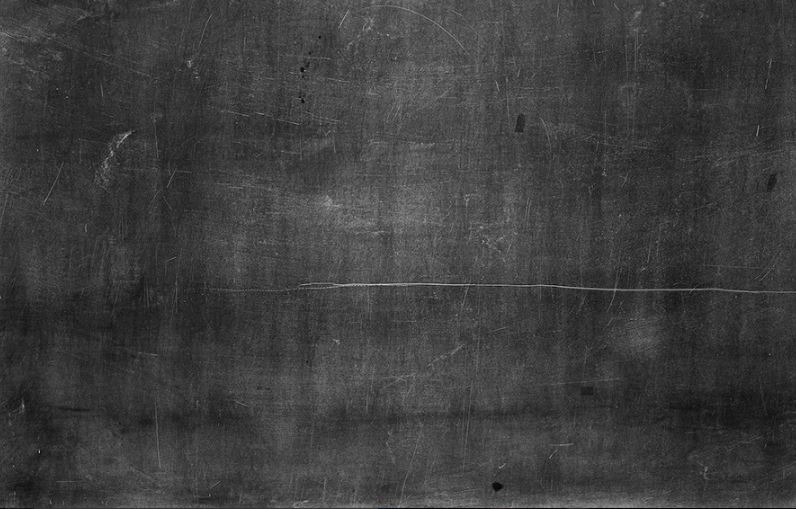 a + b = c
Individual Parts Are True 

Individual Parts While True Are Not The Sum

If One Part Is Removed It Is No Longer The Sum

Only The Sum Is The Sum
Must be true to be part of the sum.

While we may discover individual truths, we must recognize they may or may not be the sum of God’s truth.

If we leave something out, it is not the sum of God’s truth.

Only the sum is God’s truth.
PSALM 119.160
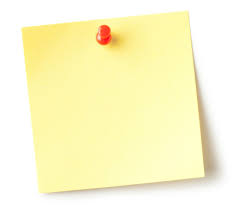 Grace: Ephesians 2.4-7
Baptism: 1 Peter 3.18-22
What Saves Us?
POLARIZING RESPONSES
Calling On: Acts 2.21; 22.16
Confession: Romans 10.8-10
VOCAL RESPONSES?
Repentance: Luke 13.1-5
CHANGED HEART
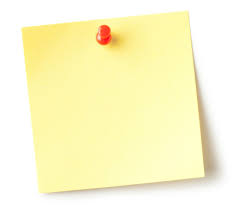 What Saves Us?
Faithfulness: 1 Corinthians 15.1-2
A LIFE OF FAITH
Jesus: Matthew 1.21; Luke 19.10
Faith: Acts 16.29-33
Word: 1 Peter 1.22-23
EVEN MORE…
So, what saves us?
In affirming one aspect of salvation never deny what God clearly and explicitly says elsewhere. (Psalm 119.160)

It is not up to us rate  or create a scale measuring the importance of the various aspects of salvation. (Deuteronomy 29.29)

Many facets/factors involved in our salvation. (Ephesians 3.8-10)
CONCLUSION
The sum of Your word is truth,
And every one of Your righteous ordinances is everlasting.
PSALM 119.160